Экологическая Викторина(для детей подготовительной группы детского сада)«В мире животных»
Начать викторину
Составила Решетникова Г.А.
Детский сад №43
Мегет
Вопрос    1Чьё это ?
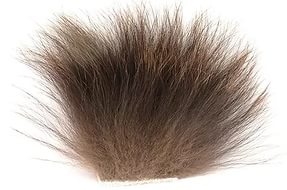 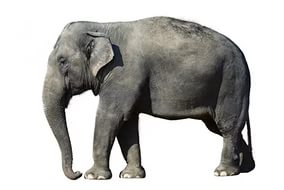 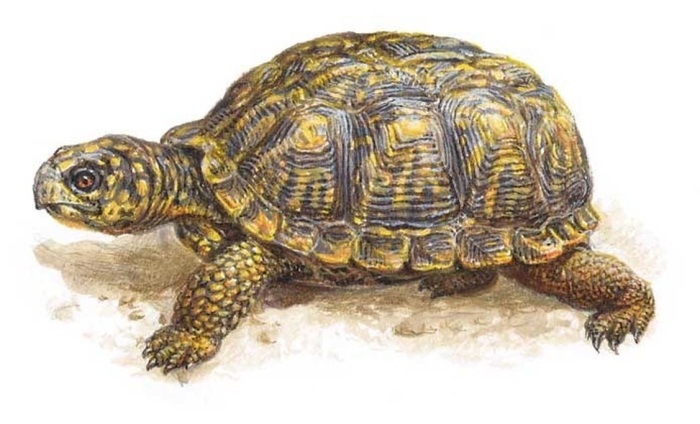 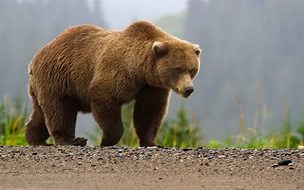 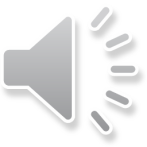 Попробуй ещё раз!
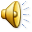 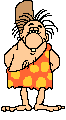 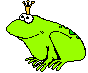 Хорошо!
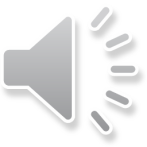 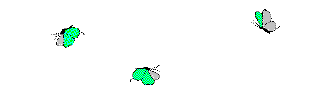 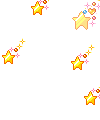 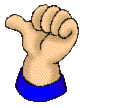 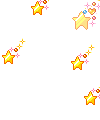 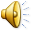 Вопрос2где следы этого животного?
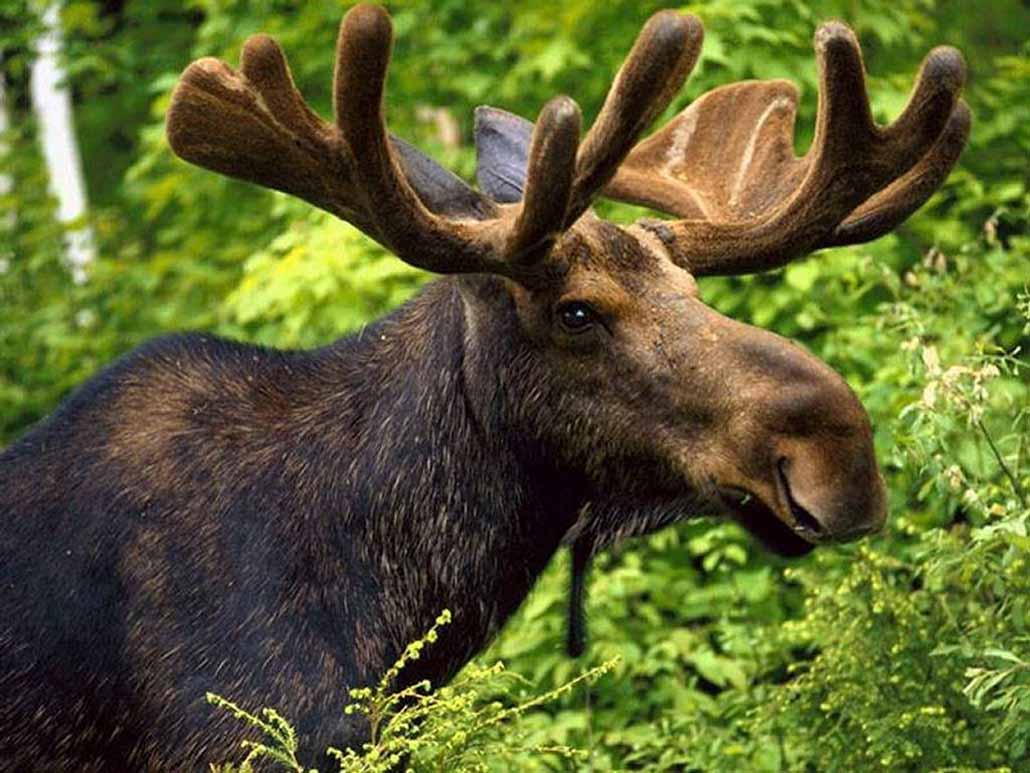 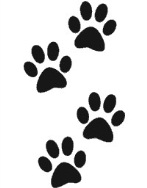 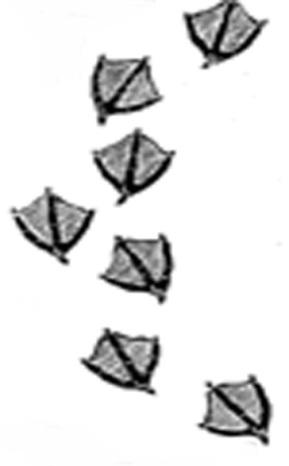 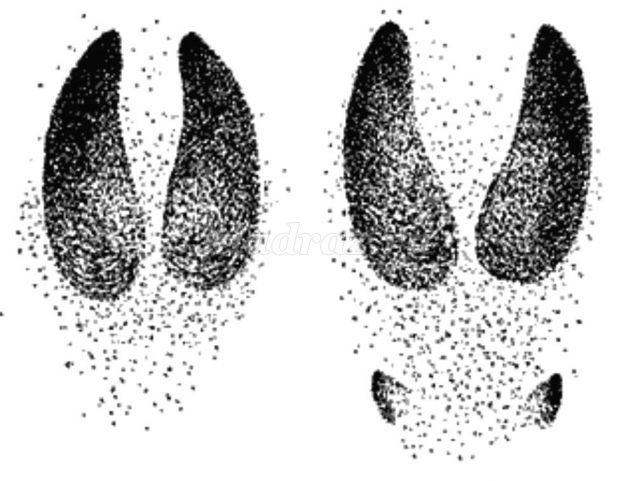 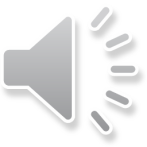 Подумай лучше!
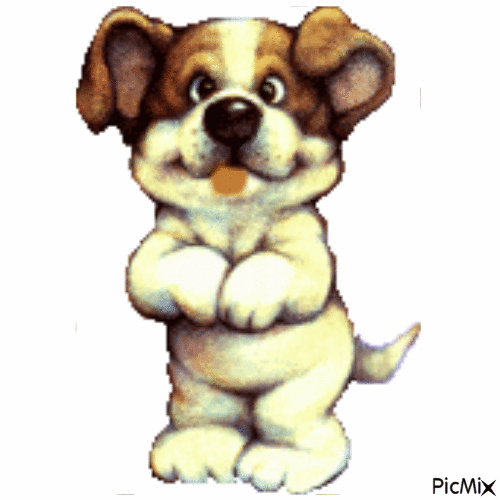 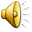 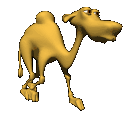 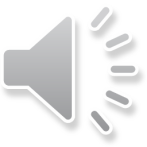 Молодец!
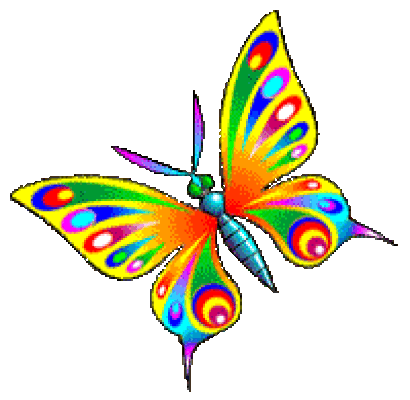 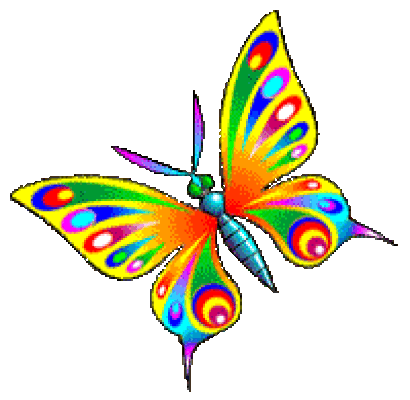 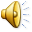 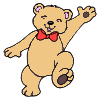 Вопрос 3 Как появились на свет эти милые детёныши?
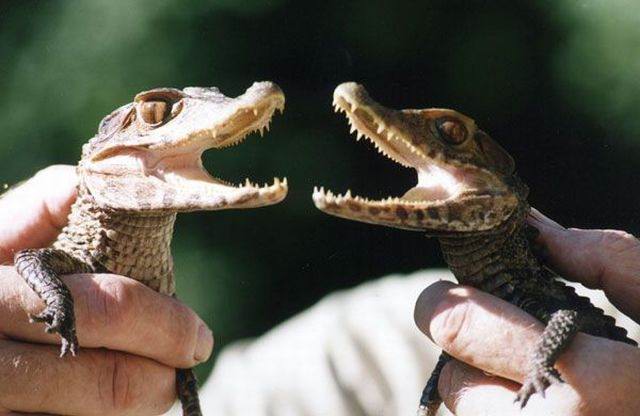 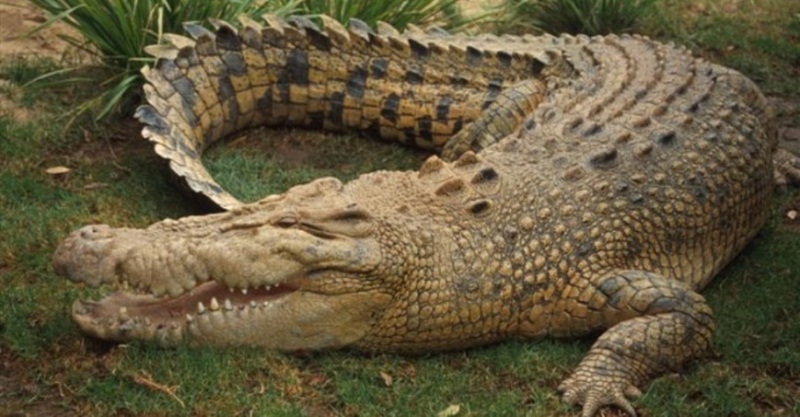 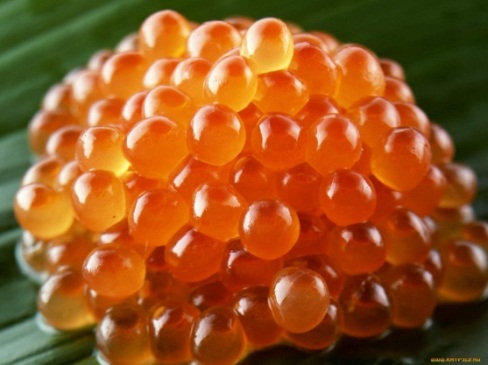 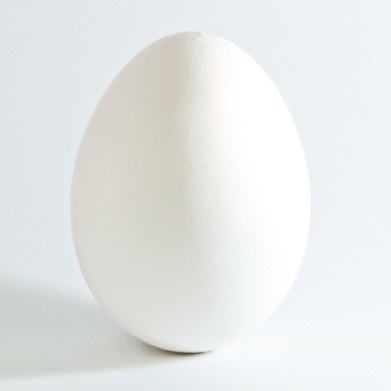 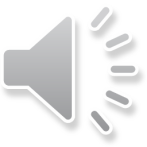 Ошибочка!
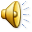 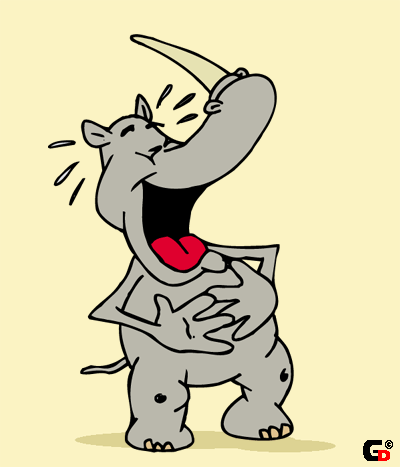 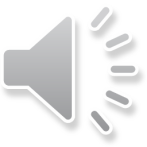 Умница !
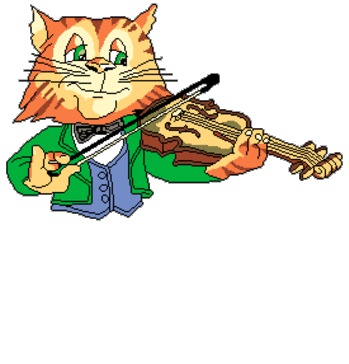 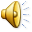 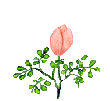 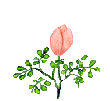 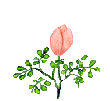 Вопрос 4Кто это ест?
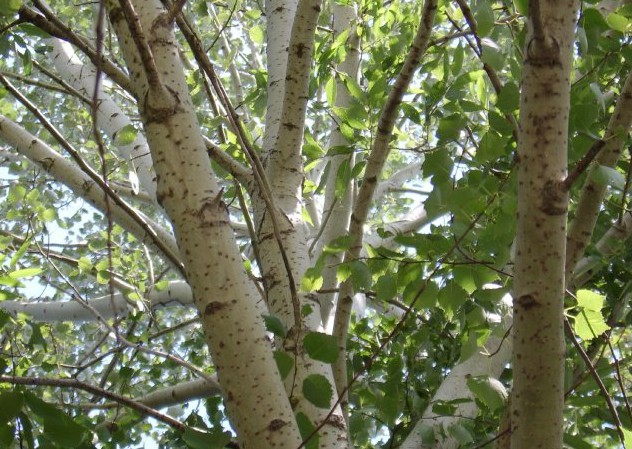 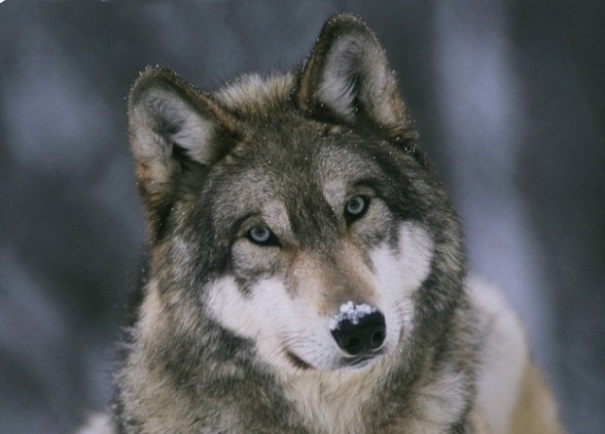 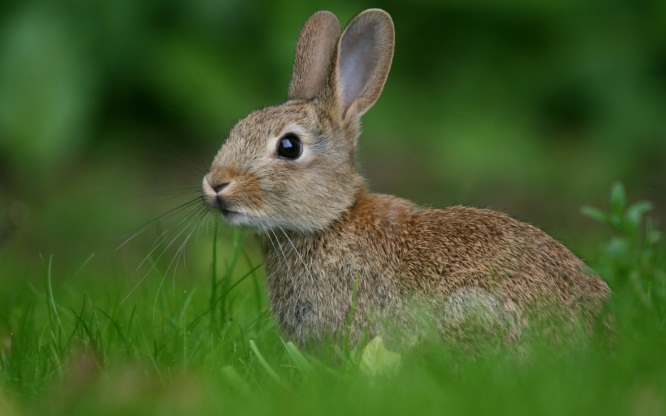 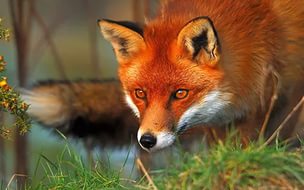 Подумай ещё лучше!
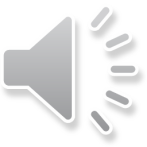 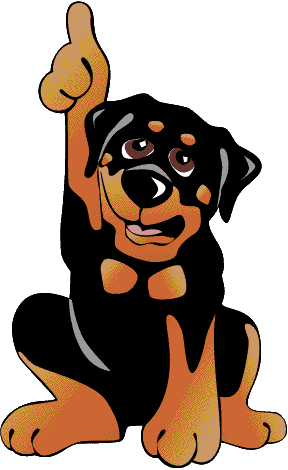 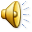 Поздравляю!Вы молодцы!
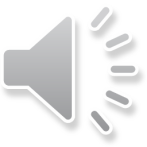 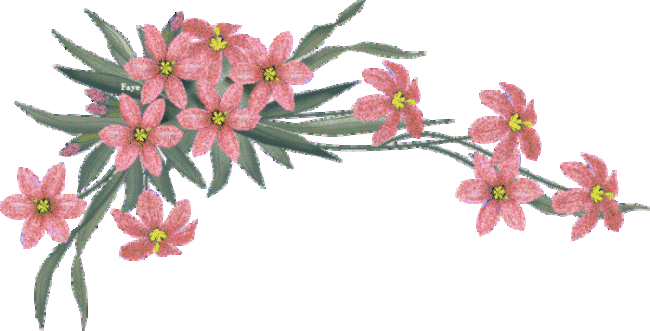 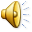 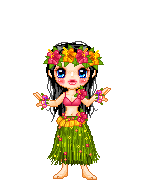 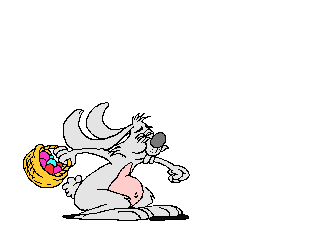 Кто из этих животных не живёт в водоёмах
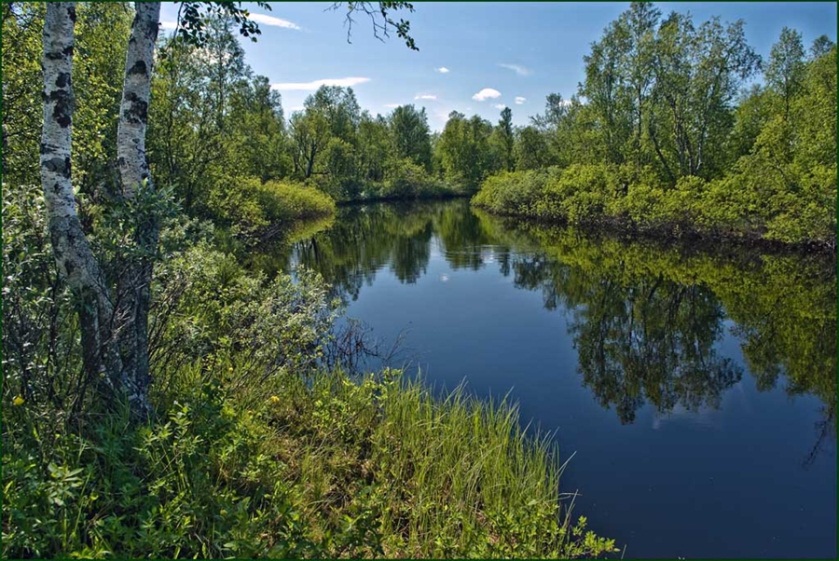 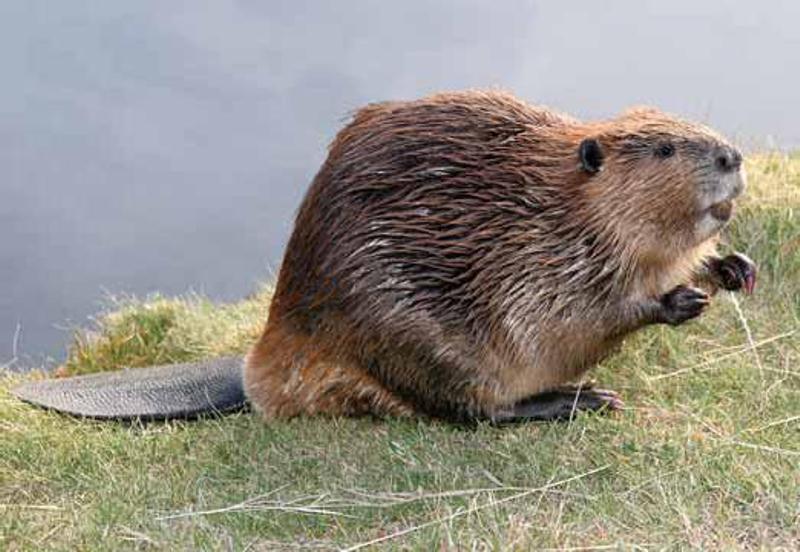 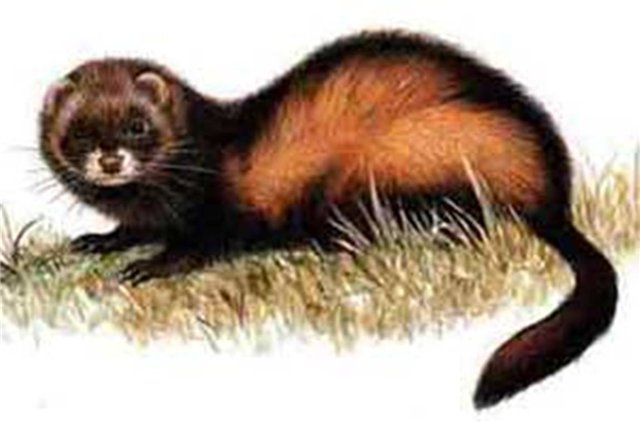 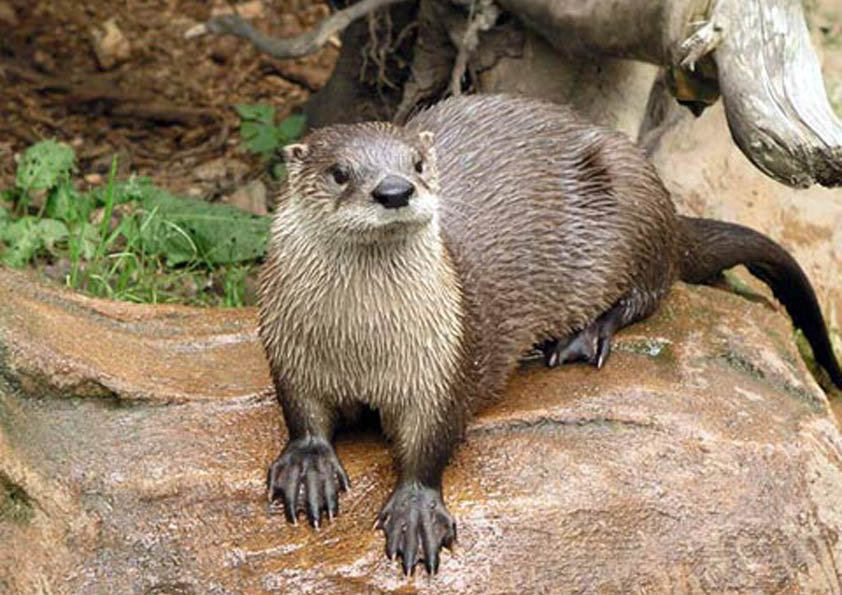 Подумайте хорошенько!
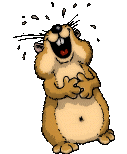 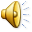 Ура! Вы  настоящие умницы!
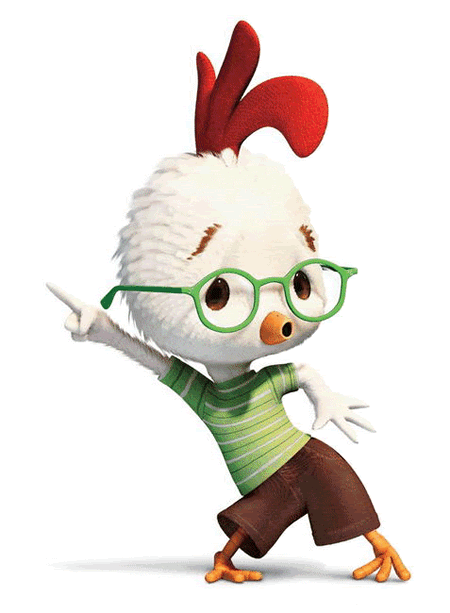 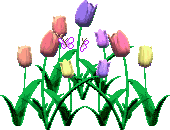 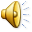